PHY 711 Classical Mechanics and Mathematical Methods
10-10:50 AM  MWF  Olin 103

Plan for Lecture 24:
Rigid body rotational motion (Chap. 5)
Torque free 
Euler angles
Motion of a symmetric top
10/23/2013
PHY 711  Fall 2013 -- Lecture 24
1
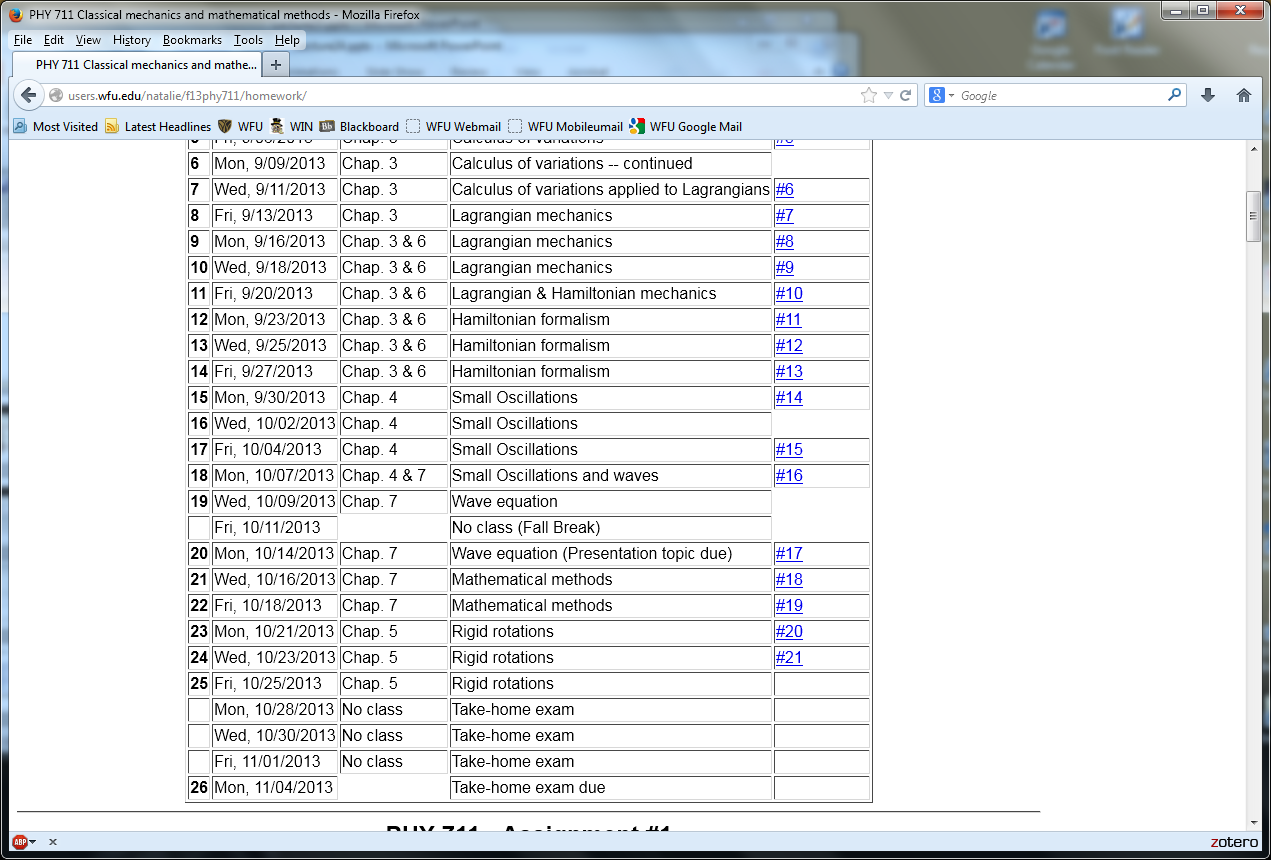 10/23/2013
PHY 711  Fall 2013 -- Lecture 24
2
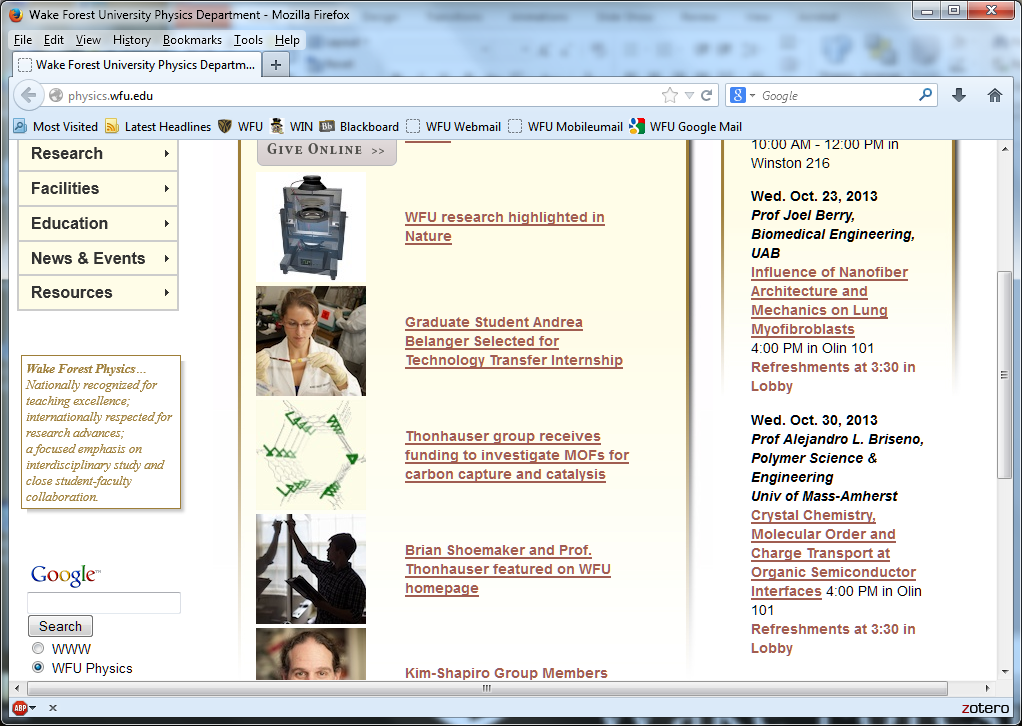 10/23/2013
PHY 711  Fall 2013 -- Lecture 24
3
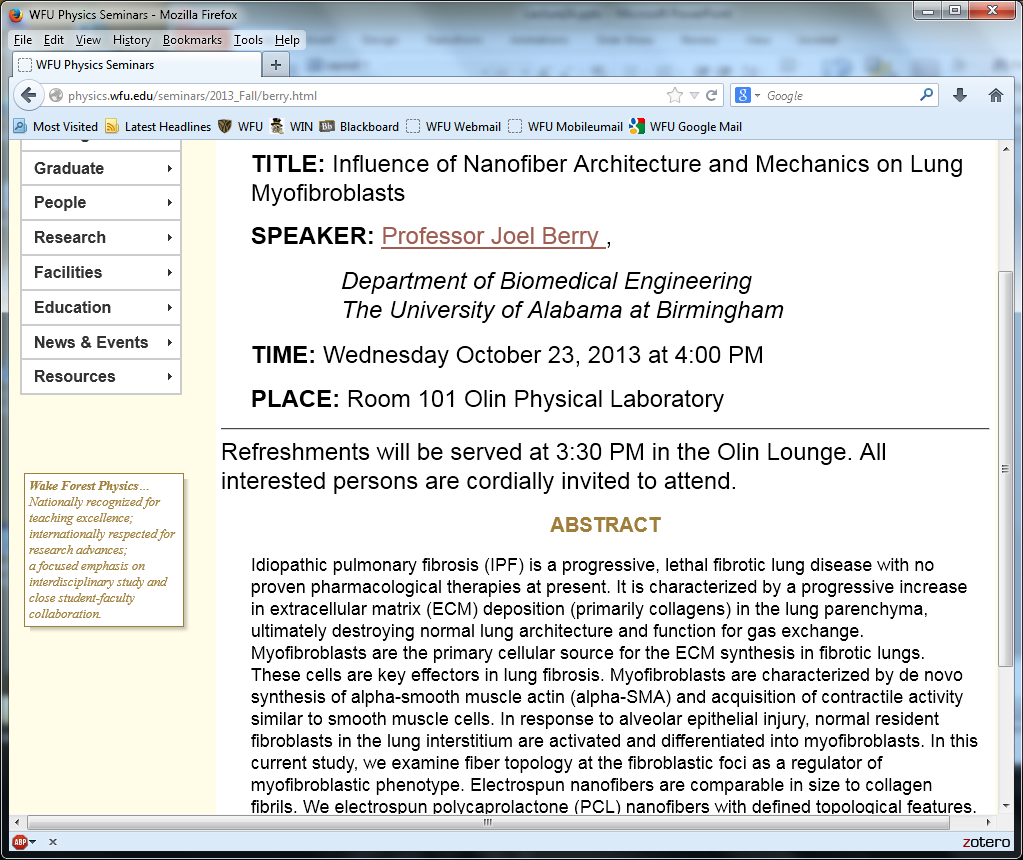 10/23/2013
PHY 711  Fall 2013 -- Lecture 24
4
Rotational motion
10/23/2013
PHY 711  Fall 2013 -- Lecture 24
5
Descriptions of rotation about a given origin -- continued
10/23/2013
PHY 711  Fall 2013 -- Lecture 24
6
10/23/2013
PHY 711  Fall 2013 -- Lecture 24
7
Solution of Euler equations for a symmetric top -- continued
10/23/2013
PHY 711  Fall 2013 -- Lecture 24
8
10/23/2013
PHY 711  Fall 2013 -- Lecture 24
9
10/23/2013
PHY 711  Fall 2013 -- Lecture 24
10
Transformation between body-fixed and inertial coordinate systems – Euler angles
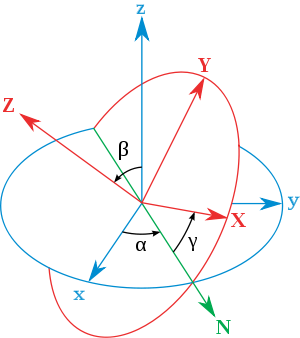 inertial
body
x
y
y
x
http://en.wikipedia.org/wiki/Euler_angles
10/23/2013
PHY 711  Fall 2013 -- Lecture 24
11
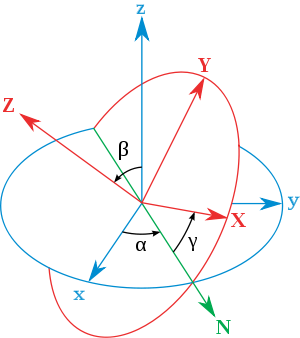 x
Need to express all components in body-fixed frame:
y
y
x
10/23/2013
PHY 711  Fall 2013 -- Lecture 24
12
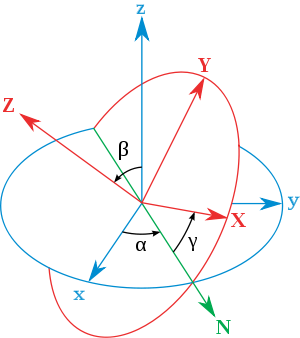 x
y
y
x
10/23/2013
PHY 711  Fall 2013 -- Lecture 24
13
10/23/2013
PHY 711  Fall 2013 -- Lecture 24
14
10/23/2013
PHY 711  Fall 2013 -- Lecture 24
15
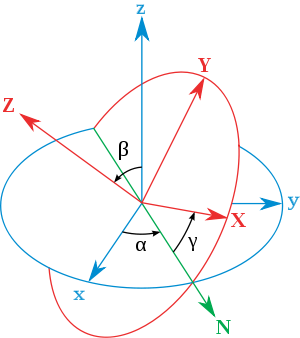 x
y
y
x
10/23/2013
PHY 711  Fall 2013 -- Lecture 24
16
Rotational kinetic energy
10/23/2013
PHY 711  Fall 2013 -- Lecture 24
17
Transformation between body-fixed and inertial coordinate systems – Euler angles
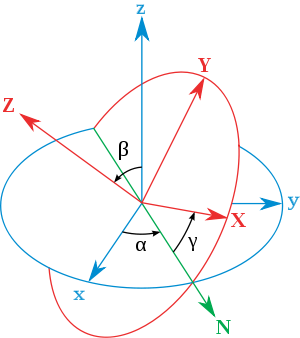 inertial
body
x
y
y
x
http://en.wikipedia.org/wiki/Euler_angles
10/23/2013
PHY 711  Fall 2013 -- Lecture 24
18
General transformation between rotated coordinates – Euler angles
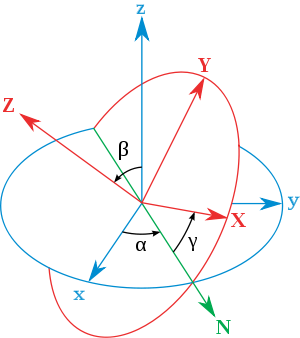 inertial
body
x
y
y
x
http://en.wikipedia.org/wiki/Euler_angles
10/23/2013
PHY 711  Fall 2013 -- Lecture 24
19